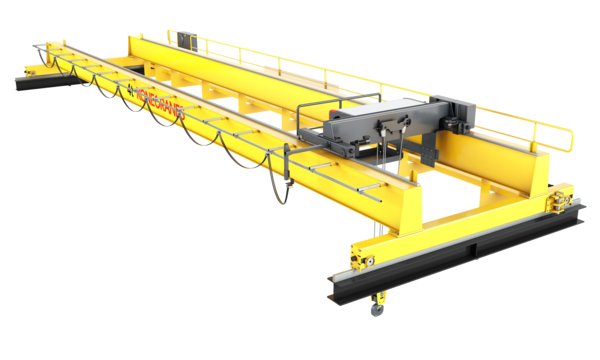 Team HALI
Improving the load positioning accuracy of an automated overhead crane
[Speaker Notes: •Cranes are one of the most important transportation methods for heavy goods, used in shipping yards, construction sites and warehouses
•Further automation of processes has made automated lifting operations more important
We are team HALI and we are improving the load positioning accuracy of an automated overhead crane]
[Speaker Notes: https://youtu.be/lvHb4XTkC0A?t=20s
Here is an example of industry use of crane that we were particulary interested
Half millimeter play between stator and the frame
Manually operated crane requires expert workers
Sway
Frame is heated, stator needs to be lowered quite fast as the stator is shrink fritted

Not only lifting operation where skilled crane users are needed.]
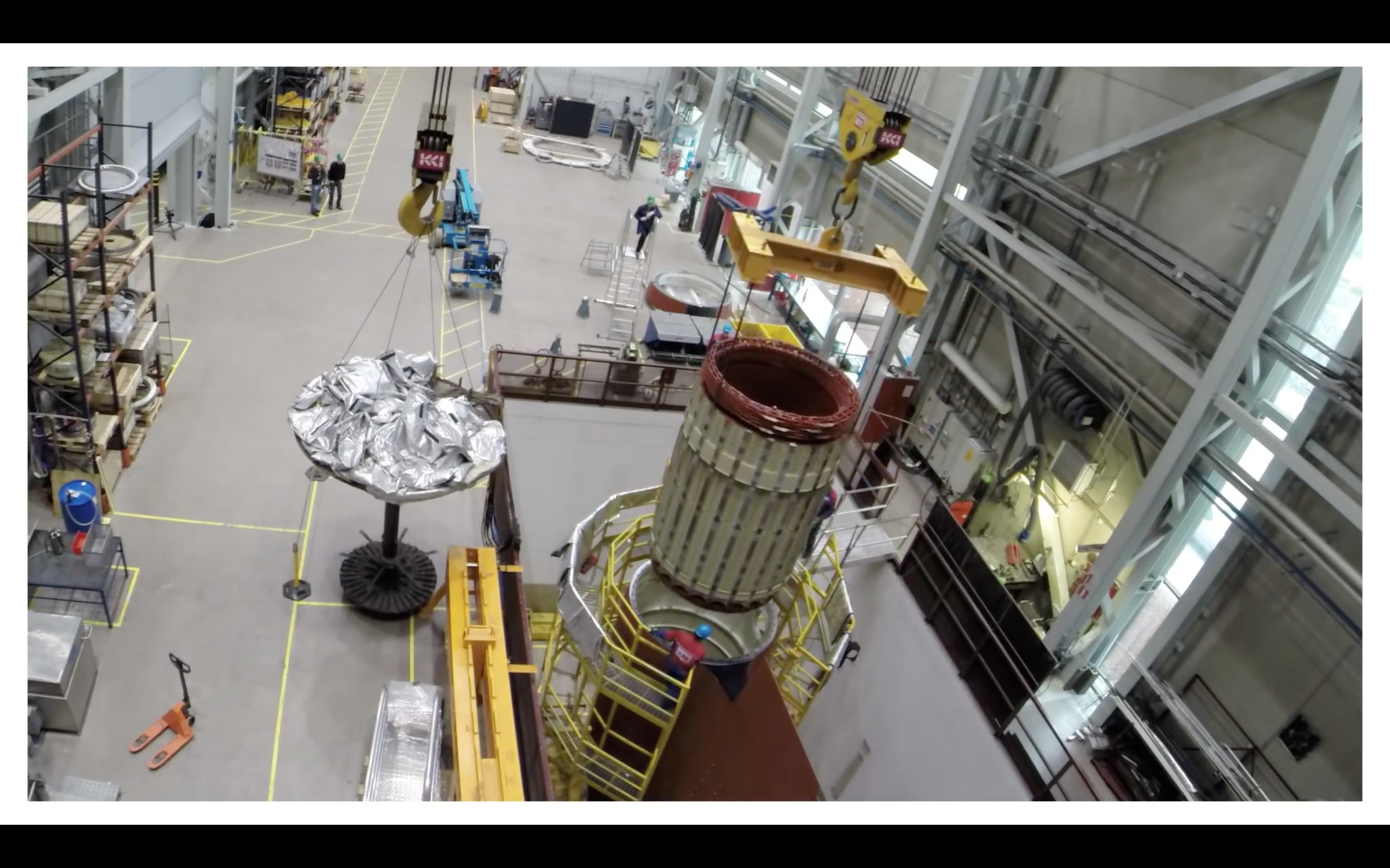 [Speaker Notes: https://youtu.be/lvHb4XTkC0A?t=20s

Mikä on pihvi? Nosturin automaatioasennuksen kehittäminen

Half millimeter play between stator and the frame
Manually operated crane requires expert workers
Sway
Frame is heated, stator needs to be lowered quite fast as the stator is shrink fritted

Not only lifting operation where skilled crane users are needed.]
Test setup
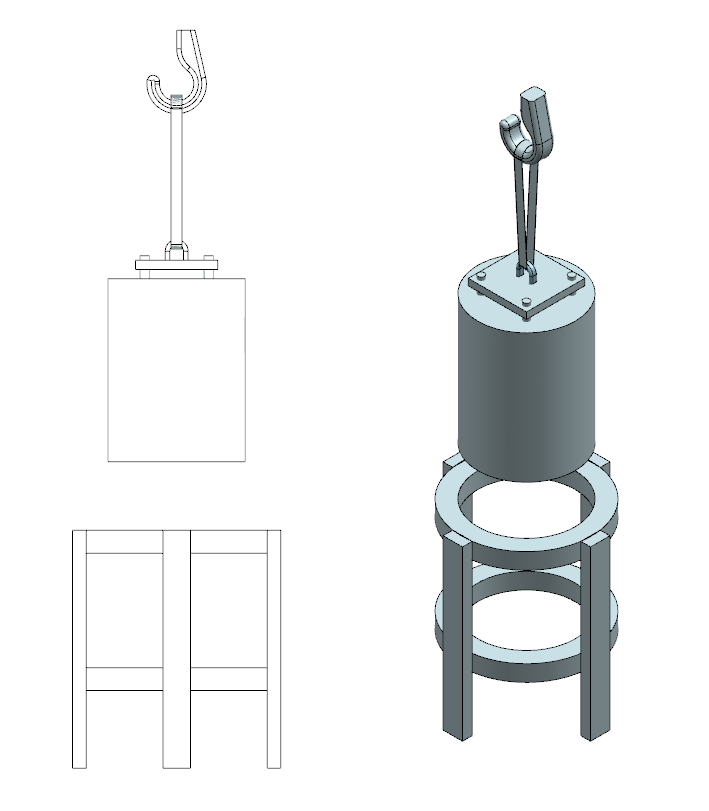 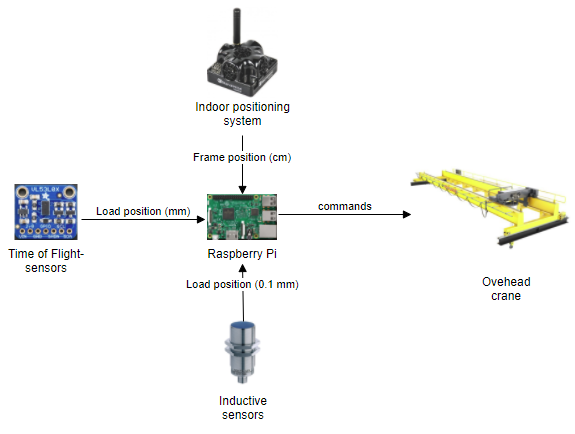 Stator and frame model
[Speaker Notes: we are simulating the previous industry example with scaled down…
System explanation]
Old vs New
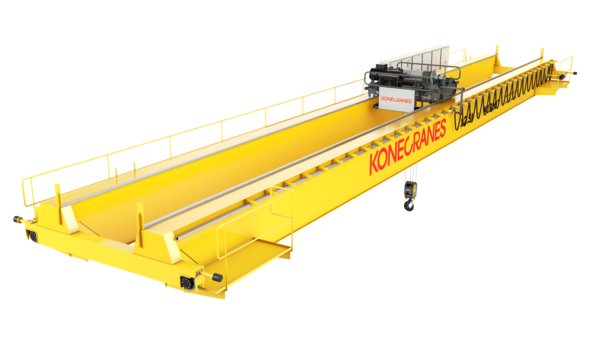 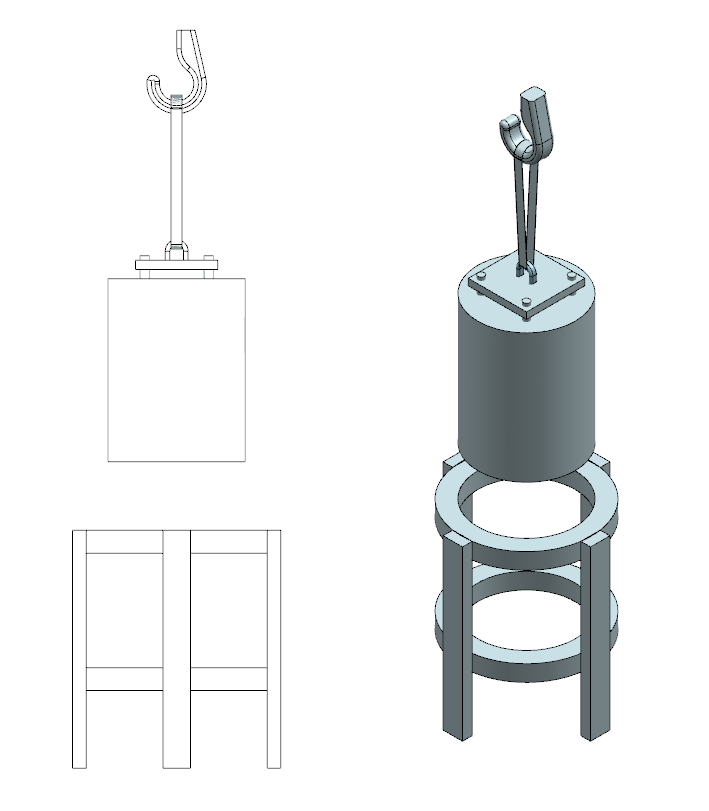 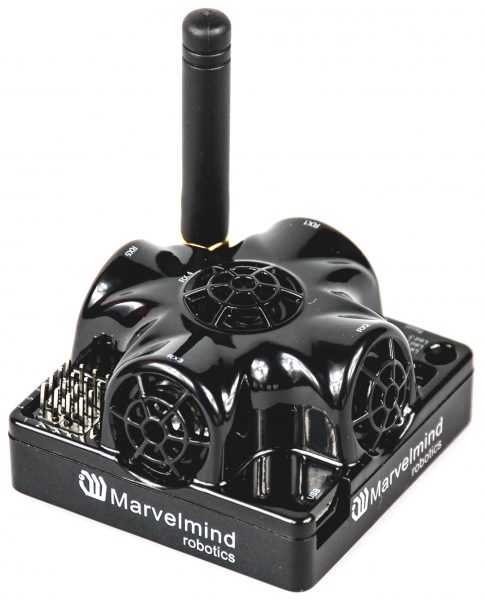 +
Play between 
0.5 mm
± 2 cm
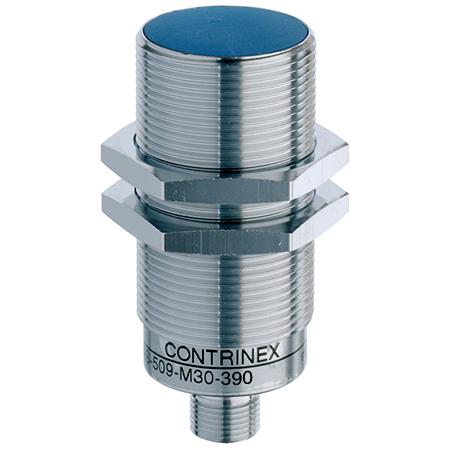 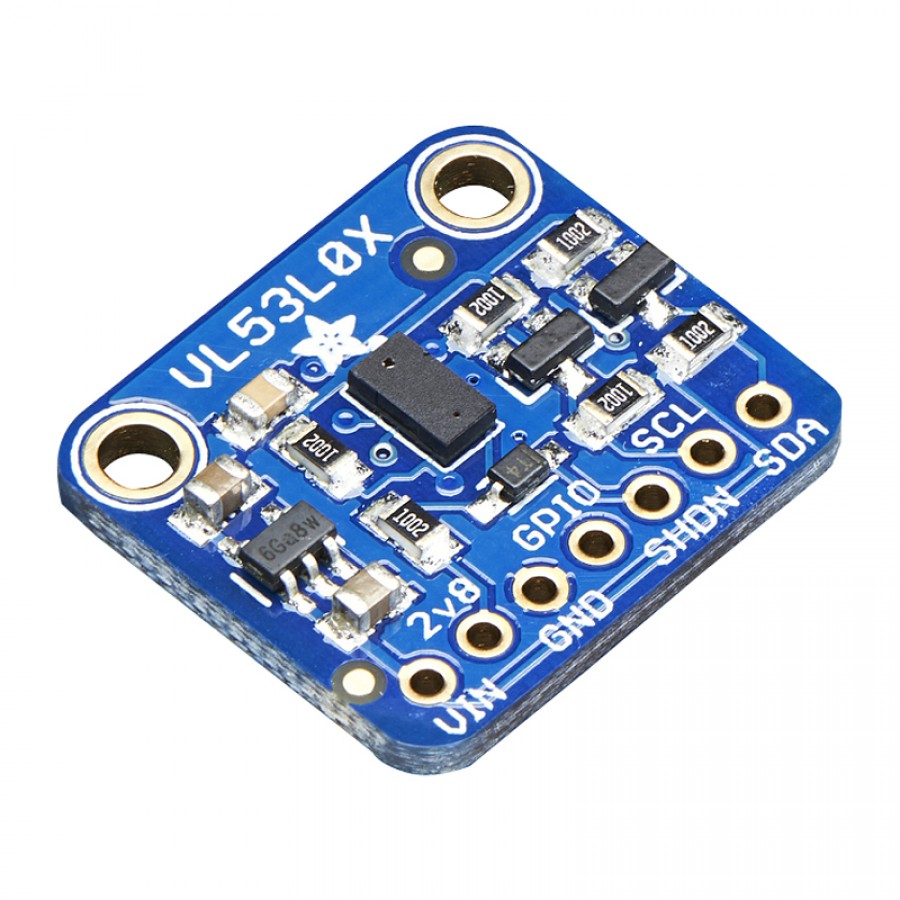 ~ 1 mm
~ 5 μm
Old system
[Speaker Notes: Aim of our research]
Test method
Old vs new system
10 repeated lift operations
Measured: How far can we lower the cylinder without contact?
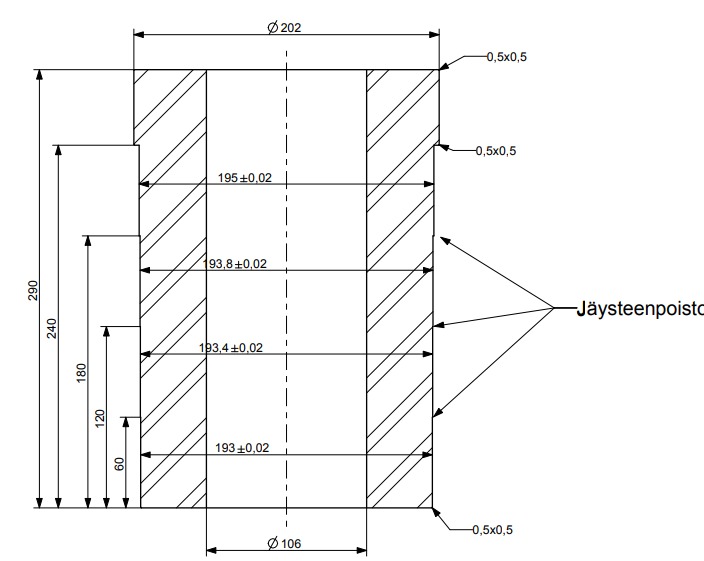 [Speaker Notes: Selitä eri diameetterit]
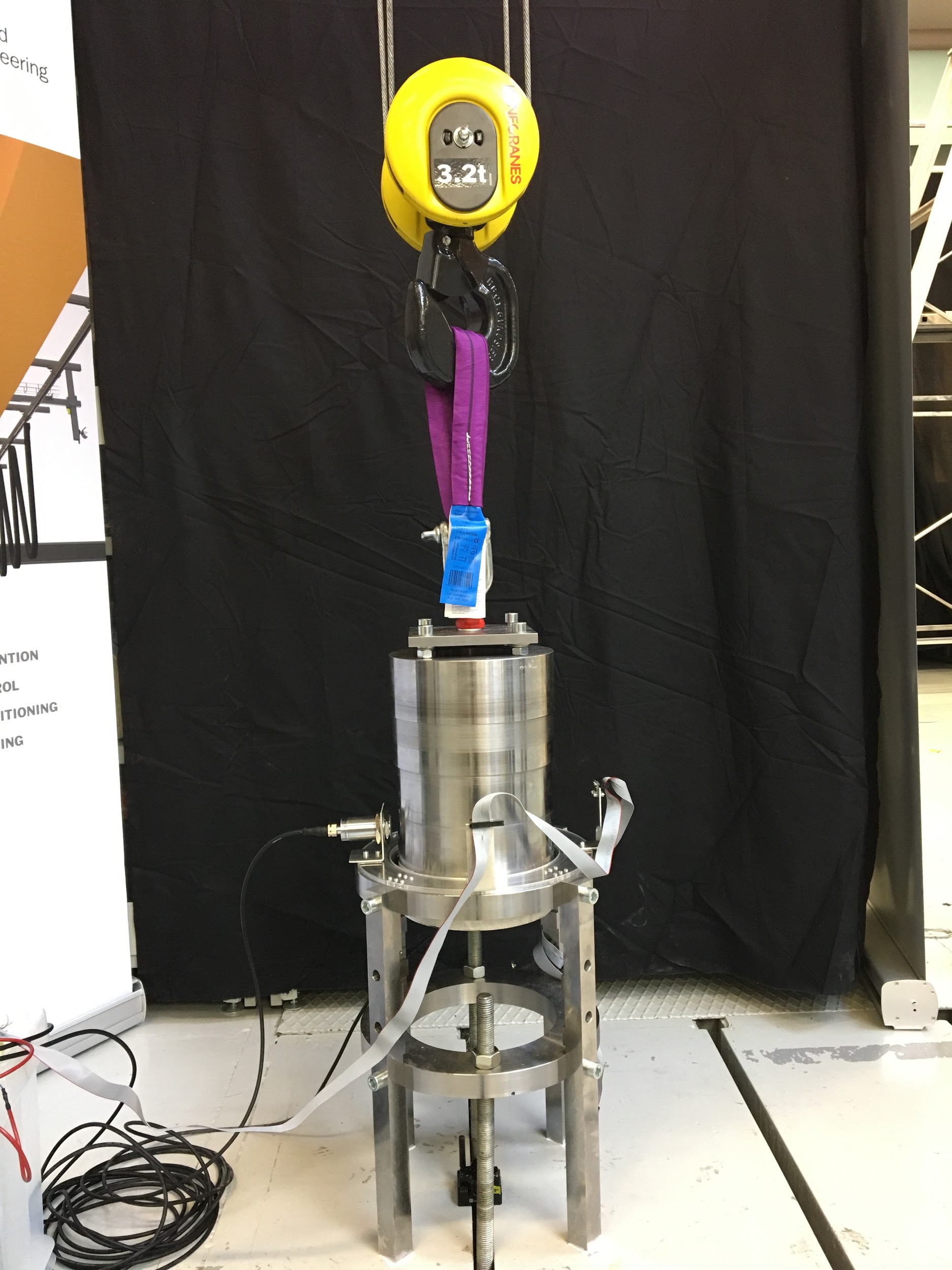 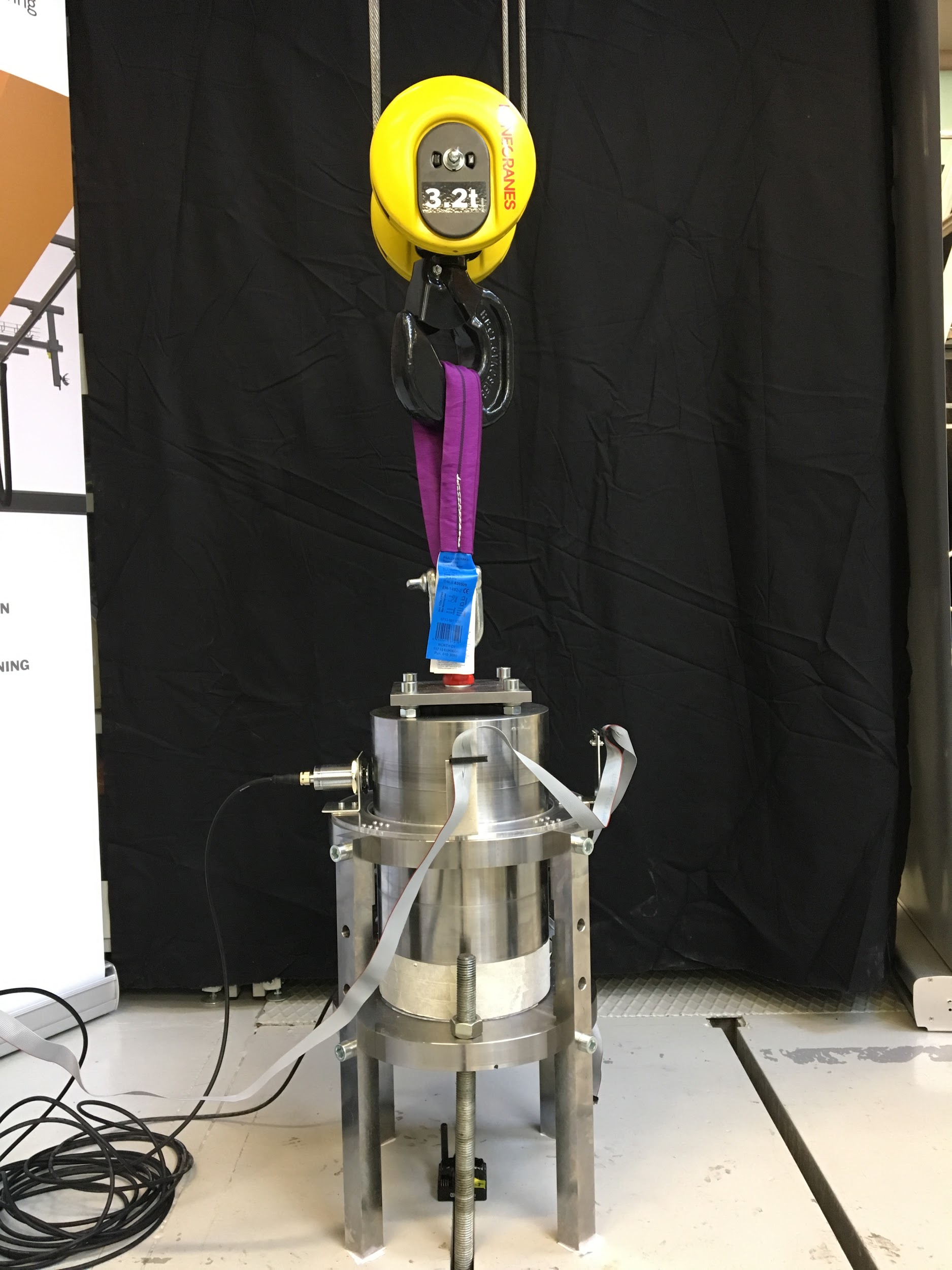 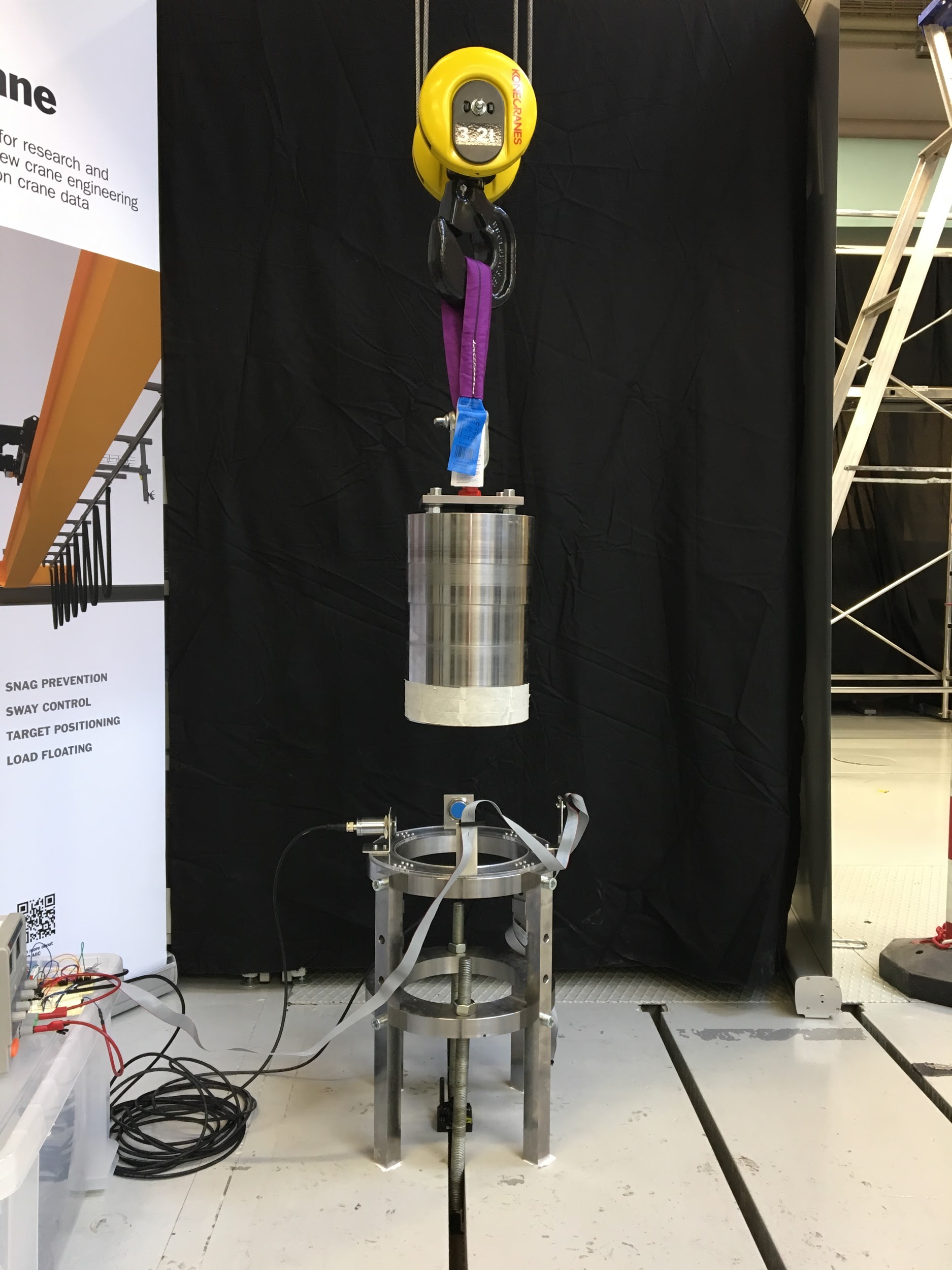 Results
Old system	: 1/10 
New system: 4/10
Discussions
Sensor accuracy?
Sway?
Scaling up?
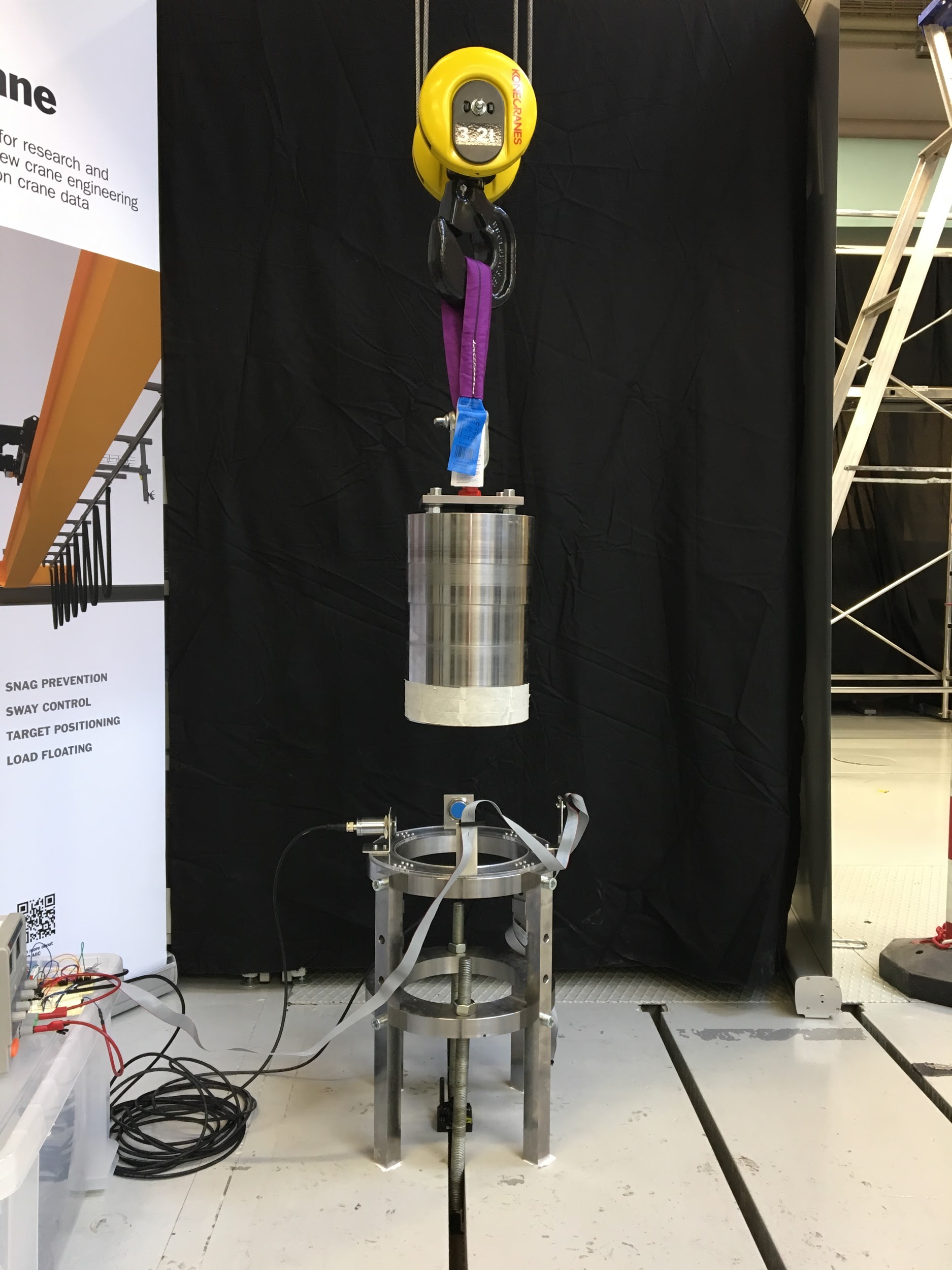 Questions?
RyhmäHALI
Riku, Jukka, Kimmo and Matias